Flüchtlingswelle 2015
Migration in die EU und nach Österreich

Christina Hennerbichler
Europa – ein EinwanderungskontinentUNHCR (The UN Refugee Agency)
Quelle: www.unhcr.at
Flucht aus Syrien
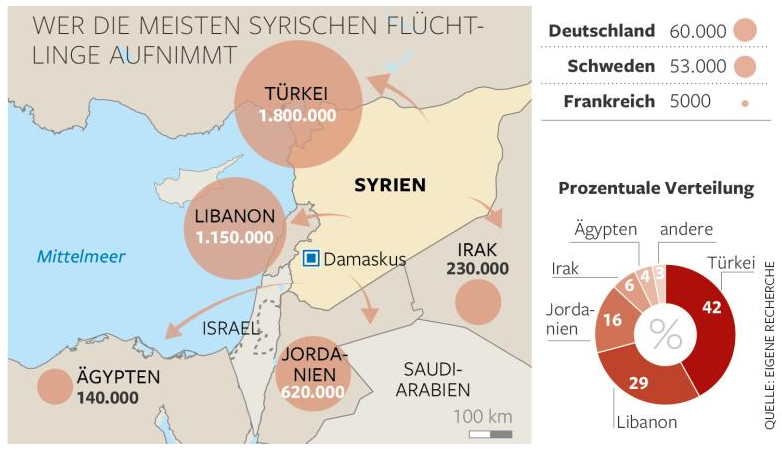 Quelle: www.welt.de
Migratory Routes Map - Frontex
Migration nach Österreich
Migration im Bundesland Salzburg
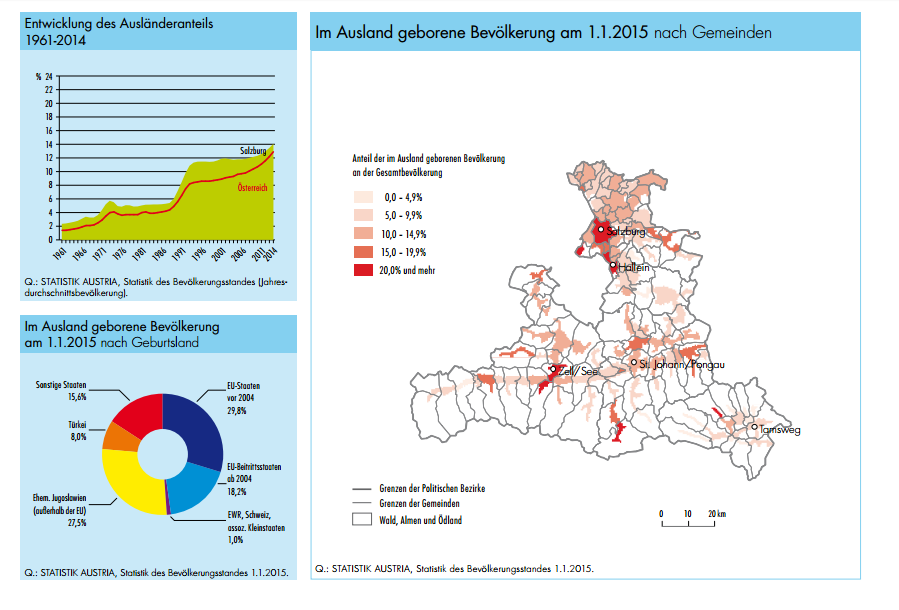 Prognose für Österreich
Quellenverzeichnis
www.statistik.at
www.unhcr.at
www.welt.de
www.frontex.europa.eu